DAY 61 AGENDA:
DG 26 --- 20 minutes
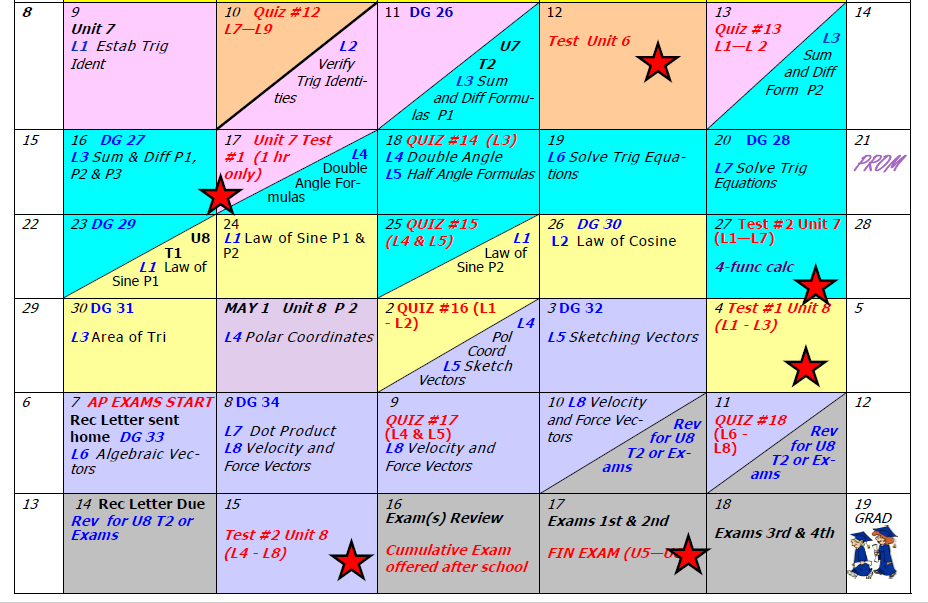 Accel Precalc
Unit 7: Trig Identities
Lesson 3: Sum and Difference Formulas
EQ:  How can you use angles on the unit circle to evaluate angles NOT on the unit circle?
4-FUNCTION CALCULATOR
Part I:
Values on Unit Circle
Recall:
Evaluate.
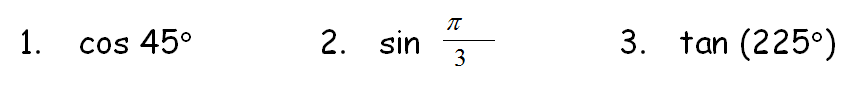 Sum & Difference Formulas :
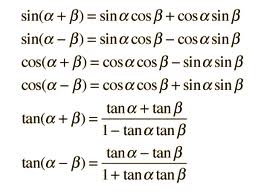 How would you get the sum and difference for csc, sec, and cot?
Use above formulas and take RECIPROCAL of RATIO.
Ex.  Use the sum and difference formulas to write each expression as the sine, cosine, or tangent of a single angle.
1.	sin 80cos 20 - cos 80sin 20
2.	cos 50cos 40 - sin 50sin 40
In  Class:  Practice Worksheet #1 
Sum and Difference Formula For Sine, Cosine, and Tangent
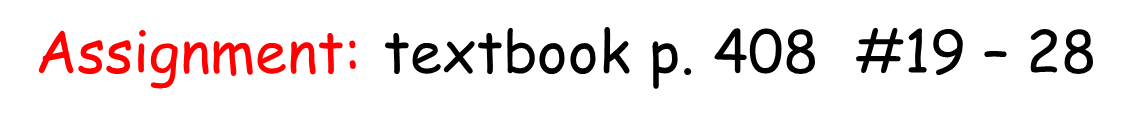 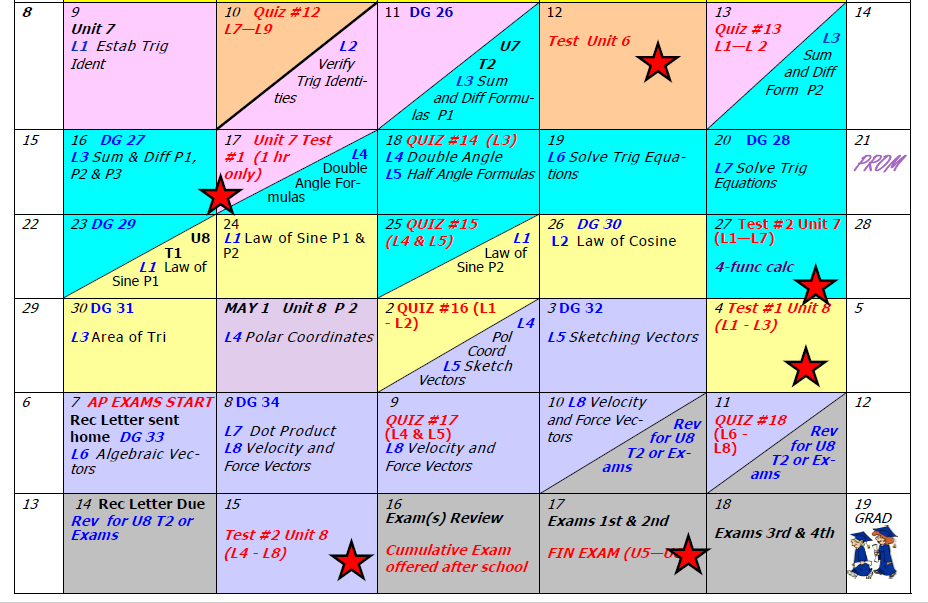 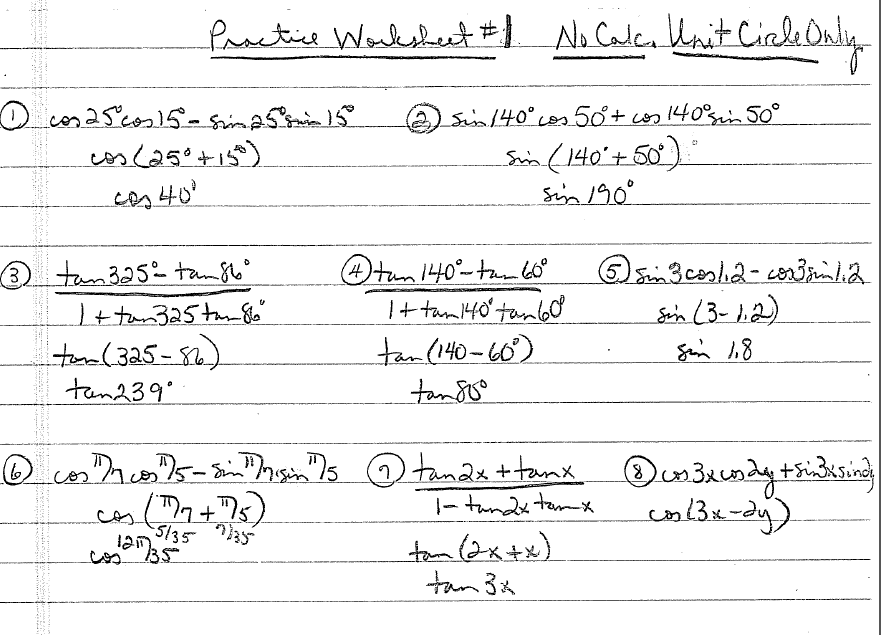 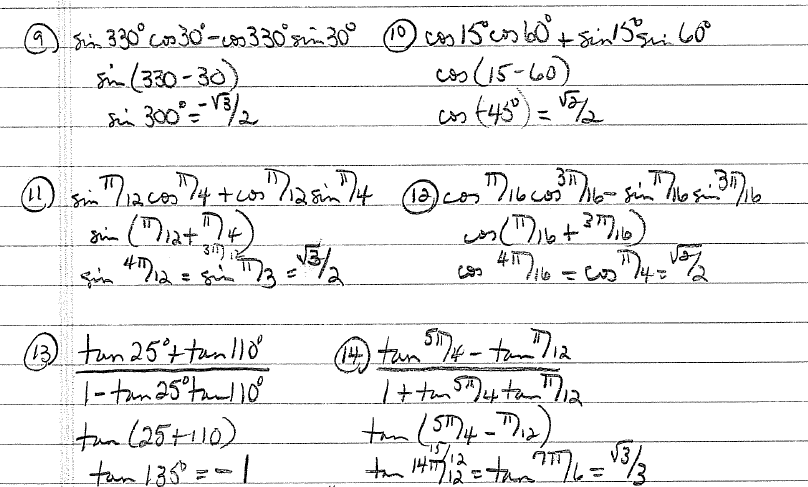 Ex.	Evaluate using the sum and difference formulas.
cos (165) =
4.   sin (      )
5.   cos (75) =
6.   sec(         )
csc 15
8.   tan 105
HOMEWORK: Practice Worksheet #2:
   Sum and Difference Formulas for Sine, Cosine, and Tangent
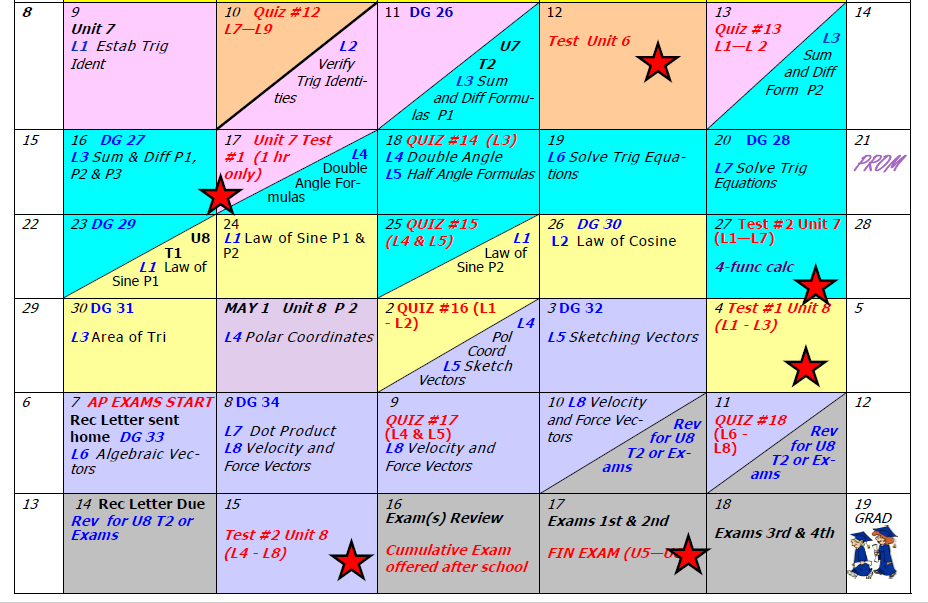 Part II:
Values Not on Unit Circle
Based on your ratio for the cosine sum, 
in what quadrant could α + β lie?
I or IV  WHY?
α
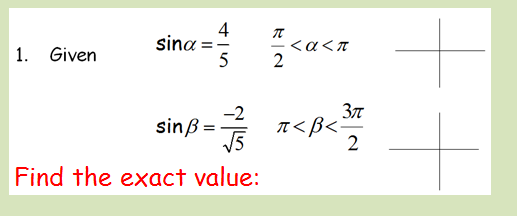 5
4
-3
β
-1
-2
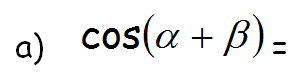 I or II
WHY?
Based on your ratio for the sine sum, in what quadrant could α + β lie?
Based on your ratio for both sums, in what quadrant does α + β lie?
I WHY?
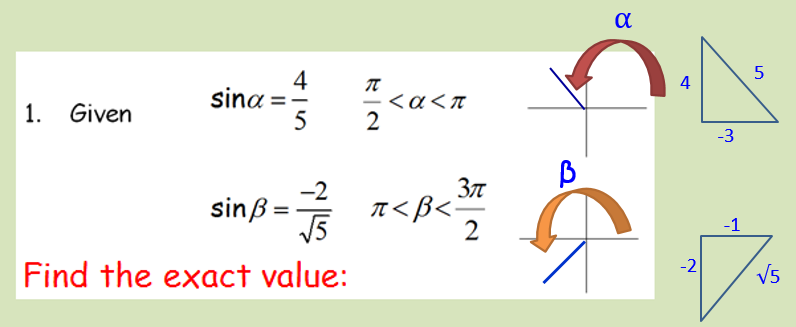 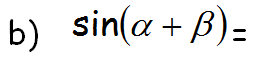 I or IV
WHY?
Based on your ratio for the tangent sum, in what quadrant could α + β lie?
α
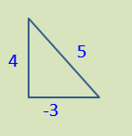 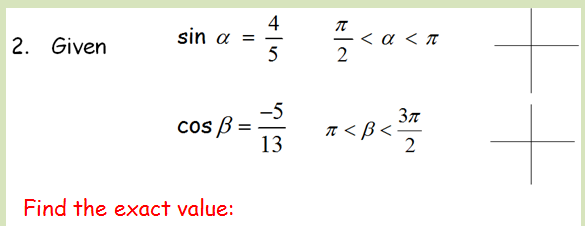 β
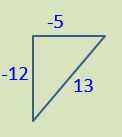 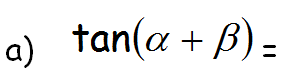 θ
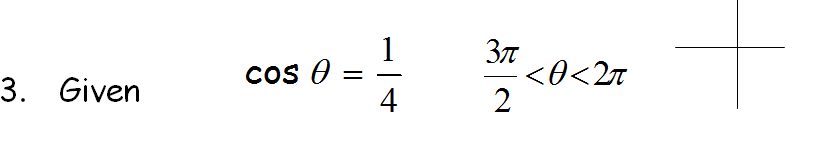 1
4
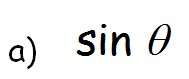 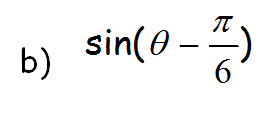 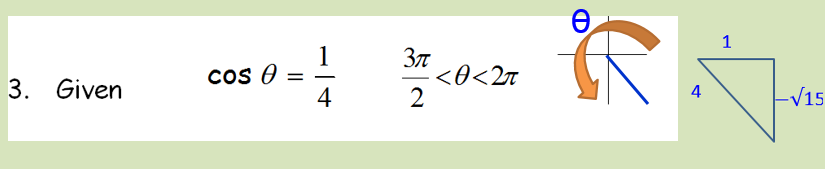 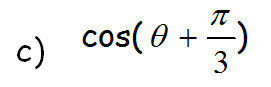 θ
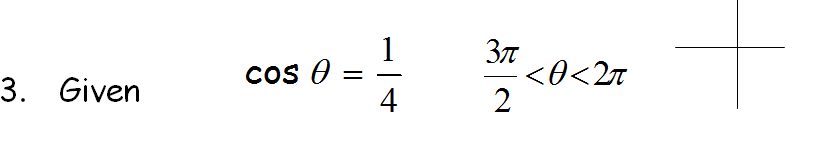 1
4
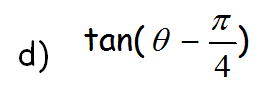 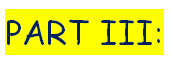 Verifying Trig Functions Using Sum  
        and Difference Formulas
Ex.	Simplify each expression.
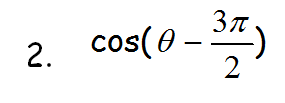 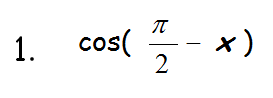 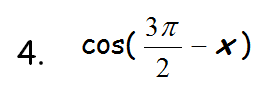 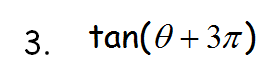 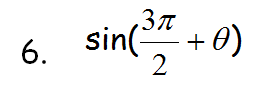 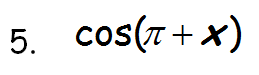 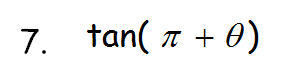 Ex.	Verify that each equation is true.
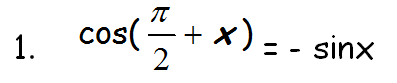 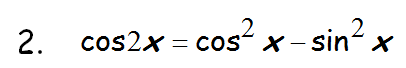 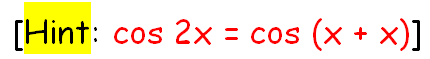 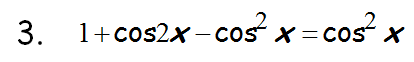 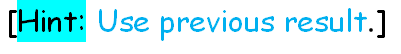 Assignment:  textbook p.  408  #35 – 41  ODD
Practice Worksheets #3
Assignment  textbook p. 408  #43 – 49 ODD
Practice Worksheets #4
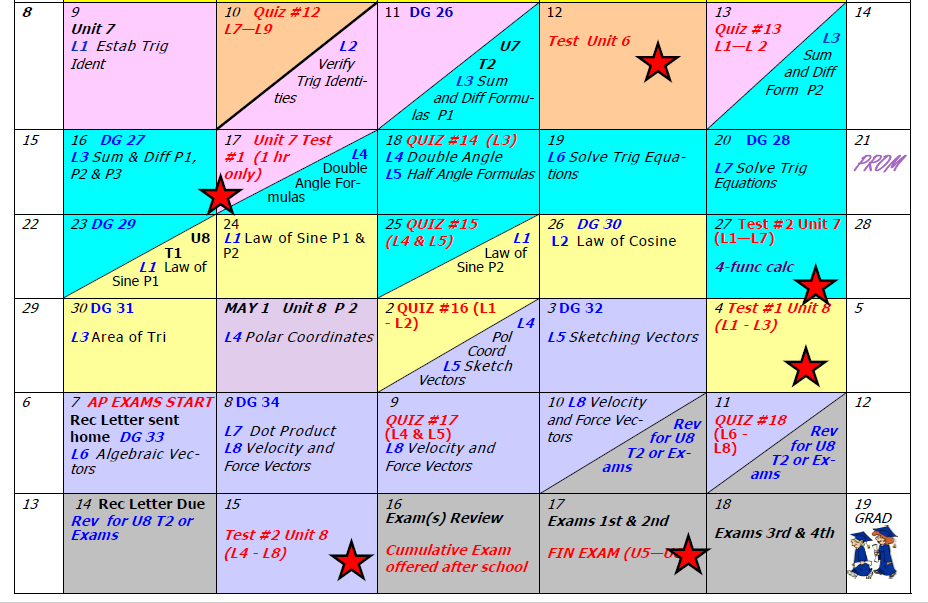